FMS Utilities
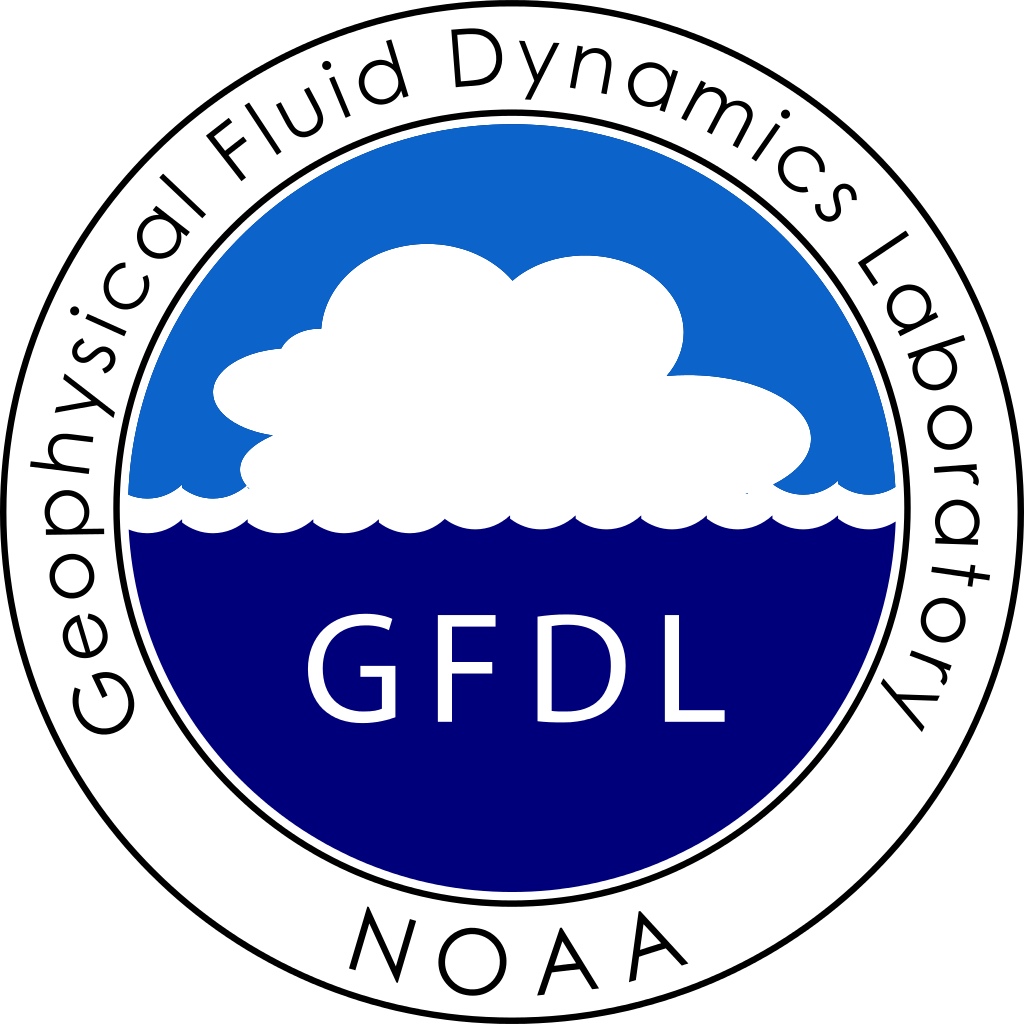 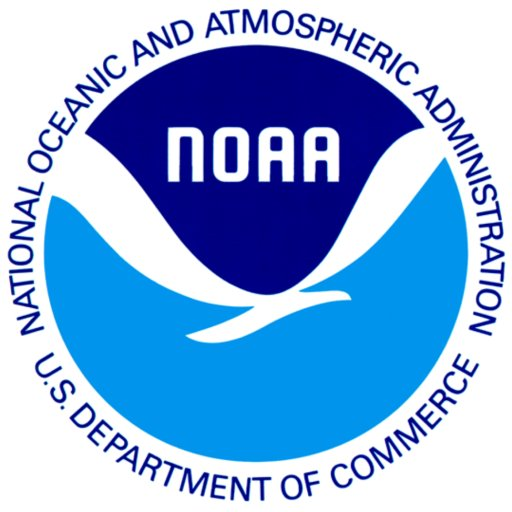 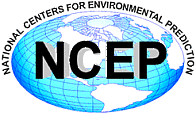 NEMS FV3GFS Community Modeling System Training and Tutorial: 
Planning and Preparation Meeting
19-20 July, 2017
What is FMS
FMS Superstructure
Coupler Layer
Model Component Layer
User Code
FMS Infrastructure
Abstraction Layer
Machine Layer
Flexible Modeling System effort began in 1998, with GFDL’s first distributed memory machine

Superstructure design allows the building of multiple models

Supports multiple dynamical cores, components (ocean, ice, land, etc) and atmospheric physics packages

Infrastructure comprised of common utilities needed by model components
2
Infrastructure Layer
FMS Infrastructure
Abstraction Layer
Machine Layer
Two logical layers:  machine & abstraction

Machine layer basic interface to parallelism and I/O:  MPP

FMS is a high-level functional layer built upon MPP

Abstraction layer contains multiple “managers”



and other utilities/APIs:
time manager
diagnostic manager
block manager
 field manager
 tracer manager
 fms_io
data override
constants
interpolators
exchange grid
astronomy functions
math functions (ffts, tri-di solver, etc)
3
MPP
Communication Layer - provides fundamental point-to-point and asynchronous, non-blocking communication

Domains Layer – handles decompositions and tracks which ranks are “connected” for halo updates, I/O, and nesting

I/O Layer - handles all file types including direct interface to NetCDF/HDF

Clocks - allow high-resolution timing of code segments

Miscellaneous - pelists, error handling, reductions, unit tests (functionality and performance), etc
4
MPP:  pelists
Group of MPI-ranks all working on a specific task

Stored as a sorted, one-dimensional array

Lowest order MPI-rank is considered the “root-pe”

All pelists are a subset of the global pelist

Used to create an MPI group and unique communicator

An MPI-rank can belong to multiple pelists
5
MPP:  Communication
Default is asynchronous and non-blocking:  isend, irecv

Synchronization functions based on mpi_wait to ensure no outstanding messages on an MPI-rank

MPP functions to:  send, recv, transmit, bcast, gather, scatter

Uses current active pelist or optional pelist argument 

MPI tags to ensure proper message delivery
 
Functions based on collectives exist, for performance reasons their use is discouraged (exception allreduce)

All datatypes supported:  real, integer, character, complex
6
MPP:  Domains
Responsible for domain decomposition of:
	tiled grids
	unstructured grids
	rectilinear grids
	tri-polar grids

Creates an internal data structure containing:
	halo update communication mapping
	directional data orientation and rotations
	tile information

Domain data structure is unique to a halo width

Manages nested grid <-> coarse grid boundary updates
7
MPP:  Domains
Domain updates via:
	pre-defined groups
	message aggregation
	asynchronous (start/complete)

Gather decomposed data into a global field array:
	memory intensive
	not recommended
8
MPP:  I/O
Abstracts the calls to NetCDF

Provides basic functionality used to build higher level  abstraction layer known as FMS_io

Manages open/close of files and file units

Uses domains logic to create a special I/O domain that can be configured at runtime (see I/O Subset examples)

I/O domain can read from a single file 

Automatically includes extra metadata buffer space

Can read “regions” of data to reduce memory bloat

ASCII files can be read by root-pe and broadcast
9
I/O Subset Example 1
4 x 4 decomposition
1 x 1 io_subset
R/W
10
I/O Subset Example 2
4 x 4 decomposition
4 x 4 io_subset
R/W
R/W
R/W
R/W
R/W
R/W
R/W
R/W
R/W
R/W
R/W
R/W
R/W
R/W
R/W
R/W
11
I/O Subset Example 3
4 x 4 decomposition
1 x 2 io_subset
R/W
R/W
12
MPP:  Clocks
Uses wtime (default) or system_clock

Error checks to ensure begin/end pairs are matched

Defined with differing granularities:  component, subcomponent, driver, module, routine, loop, infrastructure

Global summary output at end of run:  min/max/avg

Per MPI-rank summary available

Verbosity of summary granularity is configurable

Clocks can be “sync’ed” - timer doesn’t begin until all members of the pelist have checked in
13
MPP:  Miscellaneous
Error handling
	NOTE	 		message to stdout by root-pe
	WARNING	 	NOTE by every member of pelist
	FATAL	 		WARNING plus program termination

Global sums
	fast sum
sum of local sums -> allreduce
not reproducible across decompositions
	bitwise exact
Standard - gather to root-pe -> in order sum -> bcast to pelist
EFP sum - convert to int -> mpp_fast_sum -> convert to real

Checksums
	restart integrity checks
	global, pelist, or local
	aid in debugging
14
FMS_IO
Most of the IO is mediated through this layer

Wraps the mpp_io layer to extend basic functionality

Provides simplified data access
	queries, open/close, reads/writes
	reduces need to fully express metadata for all variables
	IO subsets and mosaic (tile) transparent to user

Complete restart functionality
id_restart = register_restart_field(Tra_restart, fname_nd, 'u', Atm(n)%u, &
 								domain=fv_domain, mandatory=.true.)

	call save_restart(Tra_restart, timestamp) 

	call restore_state(Tra_restart)
15
FMS_IO
Files expressed in basic format, “tilen” added by MPP layer based on domain information

Query, Set, and Nullify:
	active domain
	filename appendix (used for ensembles, nests, etc)

Query:
	Global and variable attributes
	field size and name
	mosaic (tile) number and filename

read/write data using only filename, fieldname, data
	optionally specify time-level and/or region
16
Time Manager
Supports multiple calendars 





YY.MM.DD.hh.mm.ss.ticks stored as an abstract type
	ticks is a configurable fraction of a second (1000 => milliseconds)

Operators to perform “math” on the type

Query and Set the calendar, date, and time

Alarm to alert you when an interval has been reached	

Function that returns seconds for a time interval – or optionally days & seconds
julian
gregorian
30-day months
no-leap
no-calendar
17
Block Manager
Distributed computing can be abstracted away from scientists and developers - OpenMP requires tight interaction

MPI-rank domains are further decomposed to aid with OpenMP threading and populates a type

Stores extent for the MPI-rank domain
and for each block

Includes per-block translation from
MPI-rank domain to block (indexing)

Blocks expressed in packed (ix,k) or 
rectilinear (ib,jb,k) format

Blocks are not required to be
uniform in size
z
y
x
18
Field/Tracer Manager
Reads in field descriptions from a flat file





Tracks fields by component and classification

APIs for 
	initialization of the field from metadata information
	querying array location mapping from tracer “name”
	querying generic attributes for specific purposes

Tracers can be added mid-run
	diagnostic tracers no impact on solution (e.g. particle traces)
	prognostic tracers may require equilibration or relaxation
"TRACER", "atmos_mod", "o3mr"
           "longname",     "ozone mixing ratio"
           "units",        "kg/kg"
           "profile_type", "fixed", "surface_value=1.e30" /
19
Diagnostic Manager
Set of simple calls for parallel diagnostics on distributed systems

Built on the parallel I/O interfaces from FMS_IO

Capable of multiple sampling and/or averaging intervals specified at run-time

Ouput scalars up to 3D fields

Support for limited-area extents (regional)

Run-time specification of diagnostics controlled through the diag_table file
20
Diagnostic Manager
fvGFS_20150801.18Z
2015 8 1 18 0 0

# Output files
"grid_spec",              	-1,  "months",   1, "days",  "time”
"atmos_4xdaily",          	 6,  "hours",    1, "days",  "time"
"atmos_daily",            	24,  "hours",    1, "days",  "time"
"atmos_static",          	 -1,  "hours",    1, "hours", "time”
# files needed for NGGPS evaluation
"nggps3d_4xdaily",    	6,  "hours",    1, "days",  "time” 
"nggps2d",                 	0,  "hours",    1, "hours", "time”

# Output fields
"dynamics", "grid_lon", 	"grid_lon", 	"grid_spec", 	"all", .false., "none", 2
"dynamics", "grid_lat", 	"grid_lat", 	"grid_spec", 	"all", .false., "none", 2
"dynamics”, "zsurf", 	"zsurf",       	 "atmos_static",      "all", .false., "none", 2
"dynamics", "ps",    	”SLP",    	"atmos_daily", 	"all", .true., "none", 2
"dynamics", "ps",    	”SLP",    	"atmos_4xdaily", 	"all", .true., "none", 2
"dynamics",  "vort850", 	"vort850",	"atmos_4xdaily", 	"all", .false., "none", 2
"dynamics", ”pt",    	”temp",    	”nggps3d_4xdaily”, "all", .true.,"236.0, 295.0, -25.0, 49.5,-1,-1”,2
"gfs_phys",  "totprcp”,	"PRATEsfc”,	 "nggps2d",         	"all",  .false., "none",  2
21
Diagnostic Manager
Similar format to that used by restarts
id_swdn(1,i) = register_diag_field (mod_name, 'swdn_200hPa_clr', & 
				axes(1:2), Time, 'clear sky SW flux down at 200 hPa', &
				'watts/m2', missing_value=missing_value)

	used = send_data (id_swdn, swdn, Time)

  	used = send_data (id_swdb, swdn, Time, rmask=Grd%tmask, &
				is_in=isc, js_in=jsc, ks_in=1, ie_in=iec, je_in=jec, ke_in=nk)
Multi-entry variables in the diag_table require a single send_data call, diag_manager will manage all variations 

send_data:
	called every timestep (for time averaging and accumulating)
	alarms used to trigger output1
	optional index arguments for OpenMP/blocked data
(1) data sent to NetCDF-managed buffers - actual flush of data controlled separately
22
Data Override
Similar capability to gcycle in GFS physics

Using information in the data_table, perform spatial and temporal interpolation to replace a prognostic field







Overrides done on cyclical basis
# Ice overrides (Old Format)
“ICE”, “sic_obs”, “SIC”, “INPUT/sst_ice_clim.nc”, .FALSE., 0.01
“ICE”, “sit_obs”, “SIC”, “INPUT/sst_ice_clim.nc”, .FALSE., 1.06
“ICE”, “sst_obs”, “SST”, “INPUT/sst_ice_clim.nc”, .FALSE., 1.0

# Atmosphere overrides (New Format)
“ATM”, “dust1_aerosol”, “dust1”, “INPUT/aerosol_month.nc”, “none”, 1.0

# Land overrides (New Format)
“LND”, phot_co2, “co2”, “INPUT/co2_data.nc”, “bilinear”, 1.0e-6
call data_override (‘ATM’, ‘u_obs’, obs, Time, override=done)
call data_override (‘ATM’, ‘v_obs’, obs, Time, override=done)
23
FMS:  Miscellaneous
Astronomy:
	astronomical variables and properties 
	used mainly by shortwave radiation

Sat_vapor_pres:
	initializes the lookup tables
	given the relative humidity, calculates:
		saturation vapor pressure
		specific humidity
		vapor mixing ratio
	compute derivatives with respect to temperature of:
		saturation vapor pressure
		specific humidity
		vapor mixing ratio
24